Nov.1st- Nov. 5th
Practice counting to 30. 

YouTube videos:
Les chiffres et les nombres de 20 à 50 - alain le lait : https://www.youtube.com/watch?v=wlYqz2unHKc
Listen to Dialogue 2 on the FLORA website:
https://flora.nbed.nb.ca/FLORA_lvl1_mod2_HTML5_v4/story.html
Quel âge as-tu? (How old are you?)
Example: J’ai neuf (9) ans. 
Où habite-tu? 
(Where do you live?)
Example: J’habite au Nouveau-Brunswick or J’habite à Blackville. 
Comprehension activity: Place sentences in the correct order.
Orally discuss with a family member: 
Quel âge as-tu? 

Où habite-tu?

*practice until fluent.
Students are encouraged to once again review basic body parts. 

Games:
Students can play any game on the FLORA website
https://flora.nbed.nb.ca/FLORA_lvl1_mod2_HTML5_v4/story.html
Remembrance Day

No assignments
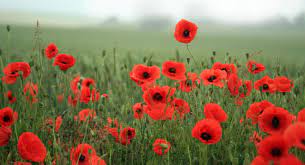